Лагерь с дневным пребыванием детей«Звёздочки Созвездия»
МБУДО  «Созвездие» г.о. Спасск-Дальний
2 смена
26.06.23-16.07.23
Количество воспитанников - 45
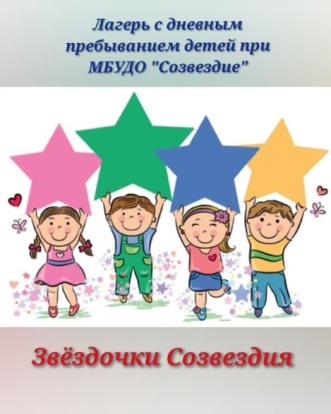 Модули программы воспитания: 
«Будущее России. Ключевые мероприятия»
«Отрядная работа. КТД» 
«Самоуправление» 
«Дополнительное образование» 
«Здоровый образ жизни» 
«Организация предметно-эстетической среды» 
«Профилактика и безопасность» 
«Работа с вожатыми/воспитателями» 
«Работа с родителями»
«Экскурсии и походы» 
«Профориентация»
«Детское медиа-пространство» 
«Цифровая среда воспитания» 
 «Социальное партнерство»
Дни единых действий:
8 июля – День любви, семьи и верности
Тропы ДООП «Моя малая родина»:
I тропа «Мой дом родной»
II тропа «Мои земляки»
III тропа «Мы - будущее малой Родины».
Тропа «Мы-будущее малой родины»
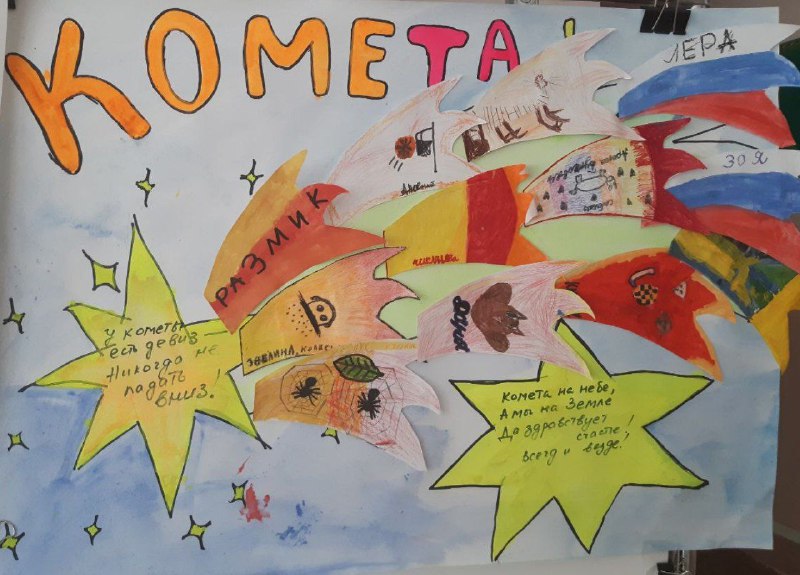 Встречайте наши отряды!1 отряд «Комета" 2 отряд «Фрегат"3 отряд «Бригантина"Нас ждёт интересное и познавательное лето!
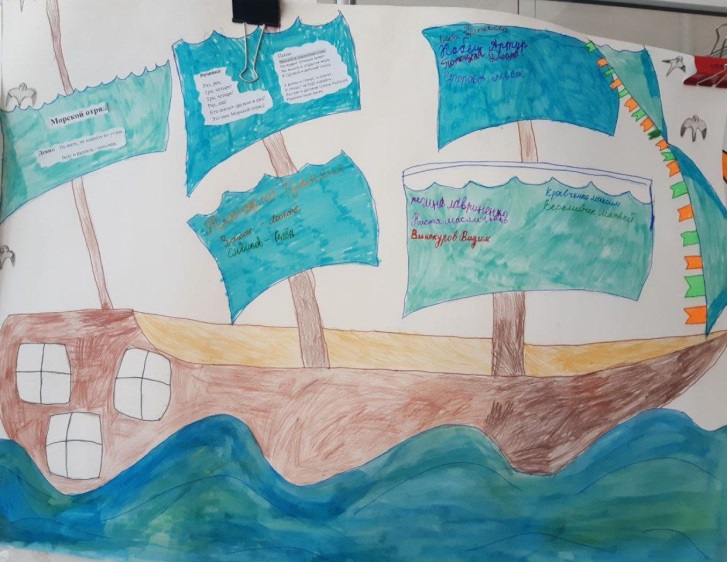 Тропа «Мой дом родной»
Акция в парке им. А.Фадеева "Мы за чистый город!«
Не бросайте никогда корки, шкурки, палки —Быстро наши города превратятся в свалки.Если мусорить сейчас, то довольно скороМогут вырасти у нас Мусорные горы!
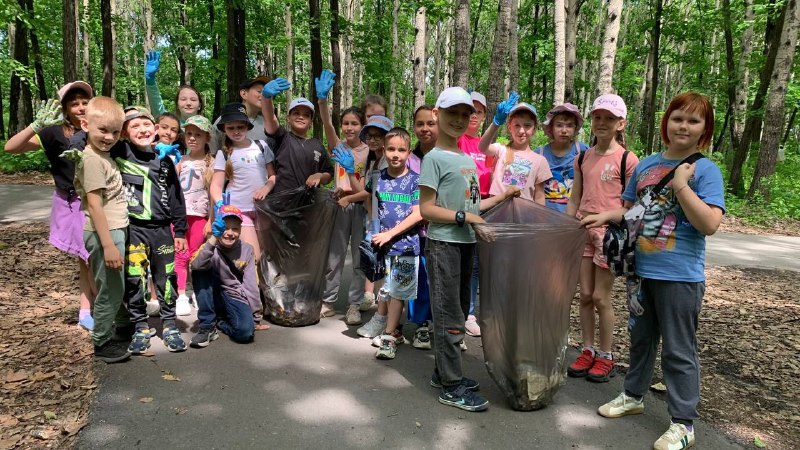 Тропа «Мой дом родной»
30 июня специалист экологического просвещения заповедника "Ханкайский" Илона Третьякова рассказала детям в лагере МБУДО "Созвездие " о работе заповедника. 
Все сотрудники отделов: научного, просвещения, охраны, работают в тандеме для сохранения уникальной природы Приморского края.Ребята познакомились с растительным и животным миром водно-болотных угодий, в том числе, занесённых в Красную книгу.Ведь много интересного и уникального создала природа, призывая человека к бережному познанию своей красоты.
Тропа «Мои земляки»
Свои творческие способности в проекте "Спасск - это мы!" реализовали воспитанники 1 смены летнего лагеря МБУДО "Созвездие" под руководством педагога Натальи Ткачевой.⠀Яркие панно были вручены главе г.о. Спасск-Дальний Олегу Митрофанову, председателю Думы г.о. Спасск-Дальний Татьяне Трудневой и начальнику управления образования Елене Бондаренко.
Тропа «Мои земляки»
В лагере МБУДО "Созвездие" состоялась встреча детей с Нелипа А.С., начальником штаба местного отделения ВВПОД "ЮНАРМИЯ". Александр Сергеевич рассказал ребятам о детско-юношеском движении и показал разборку-сборку автомата.Далее отряды выбрали представителей, которые соревновались в разборке-сборке АК-47 на время.
Тропа «Мой дом родной»
8 июля. День Семьи, Любви и Верности — совсем еще молодой праздник в нашей стране, но такой нужный! Для всех в этих понятиях — семья, любовь и верность — скрыто что-то свое, но вместе с тем мы все ощущаем тепло, поддержку, спокойствие, СЧАСТЬЕ, если у нас есть семья.
В лагере прошла игра, конкурс  стихов и песен и дети учились плести венки из ромашек.
#деньСемьиЛюбвииВерности #деньединыхдействий
Тропа «Мои земляки»
13 июля ребята из нашего летнего лагеря "Звёздочки Созвездия" побывали на экскурсии в поисково-спасательном отряде МЧС. Дети узнали о работе спасателей, правилах безопасного поведения и познакомились со спасательной техникой. Возможно, для кого-то из ребят это знакомство с работой спасателя станет основой для выбора профессии.
Тропа «Мы будущее малой родины»
Разминка для тела и мозга.Два дня подряд дети летнего лагеря ездили в бассейн и принимали участие в интеллектуальных играх.
Тропа «Мы будущее малой родины»
12 июля 2023 г. в летнем лагере "Звёздочки Созвездия" прошла городская военно-спортивная игра "Зарничка". Организаторы: Дом Юнармии МБУДО "Созвездие" и МО ДОСААФ России.В игре участвовало 90 воспитанников летних лагерей  (6 команд) из Созвездия, МБОУ СОШ №11, 15, спортивной школы "Олимп".Так же пришли "поболеть" родители, педагоги и воспитанники лагерей.Напутственные слова ребятам сказал глава городского округа Спасск-Дальний Олег Митрофанов.После представления команд и сдачи рапортов, ребятам предстояло пройти 7 этапов, которые показали физическую, интеллектуальную и творческую подготовку.
До новых встреч!
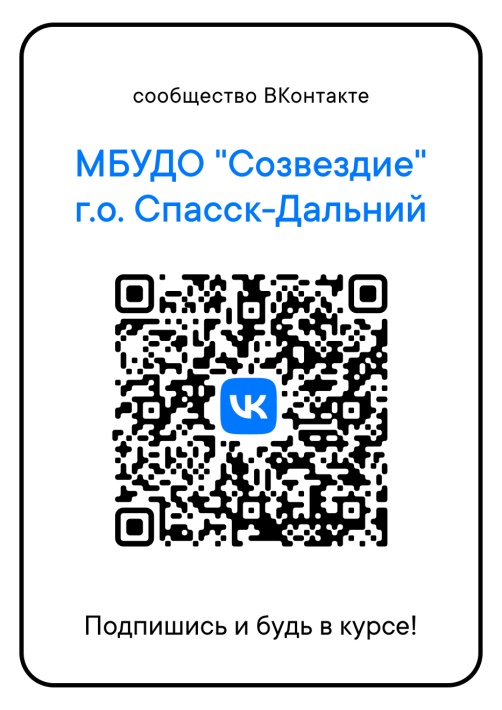 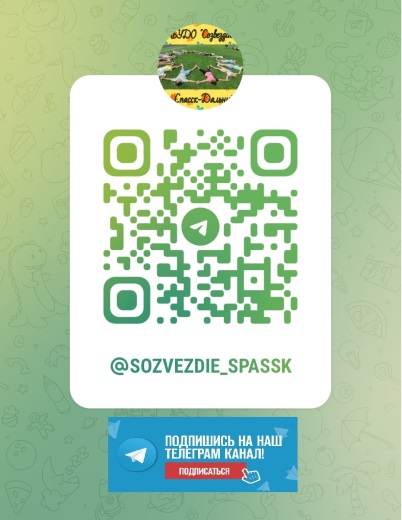